У стен Кремля
Из истории Московского Кремля
3 класс
Сосновый детинец 1156 года
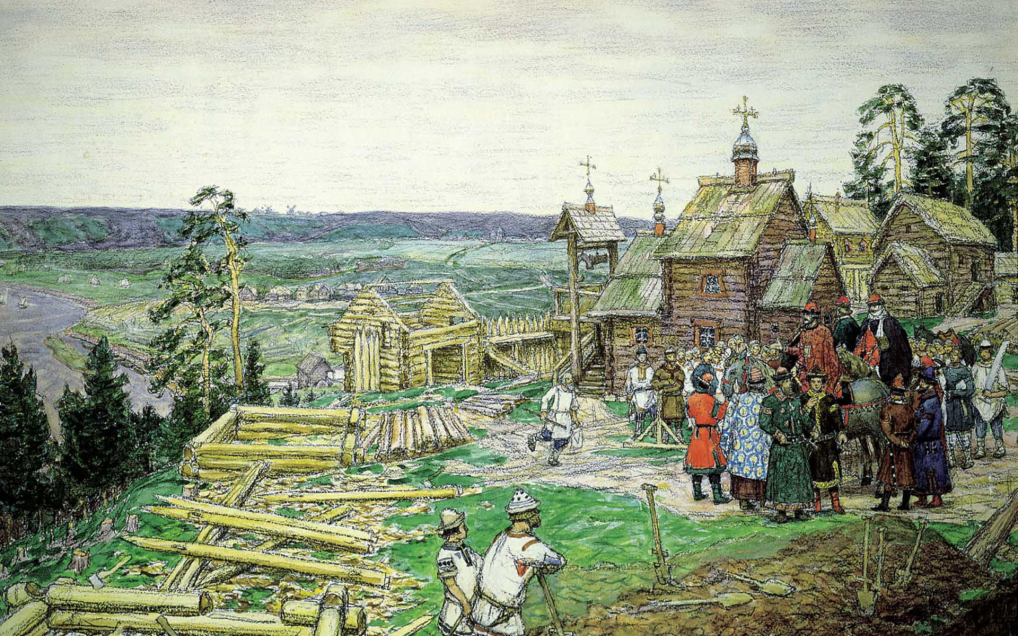 Дубовый детинец Ивана Калиты
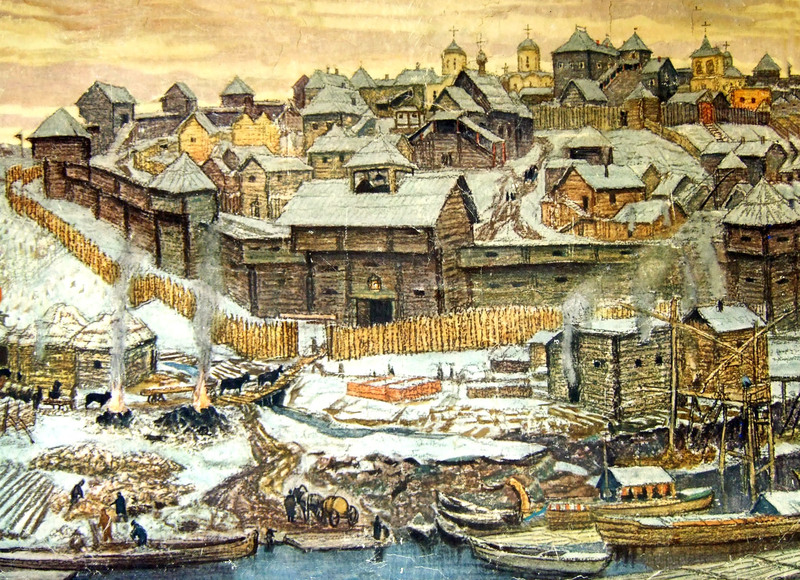 Белокаменный Кремль Дмитрия Донского
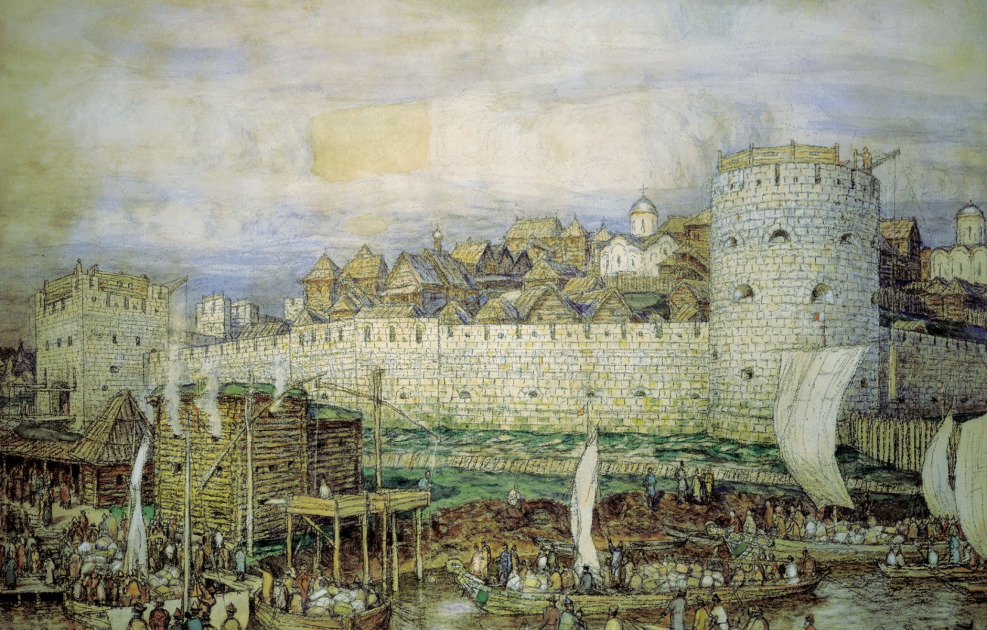 Кремль при Иване III
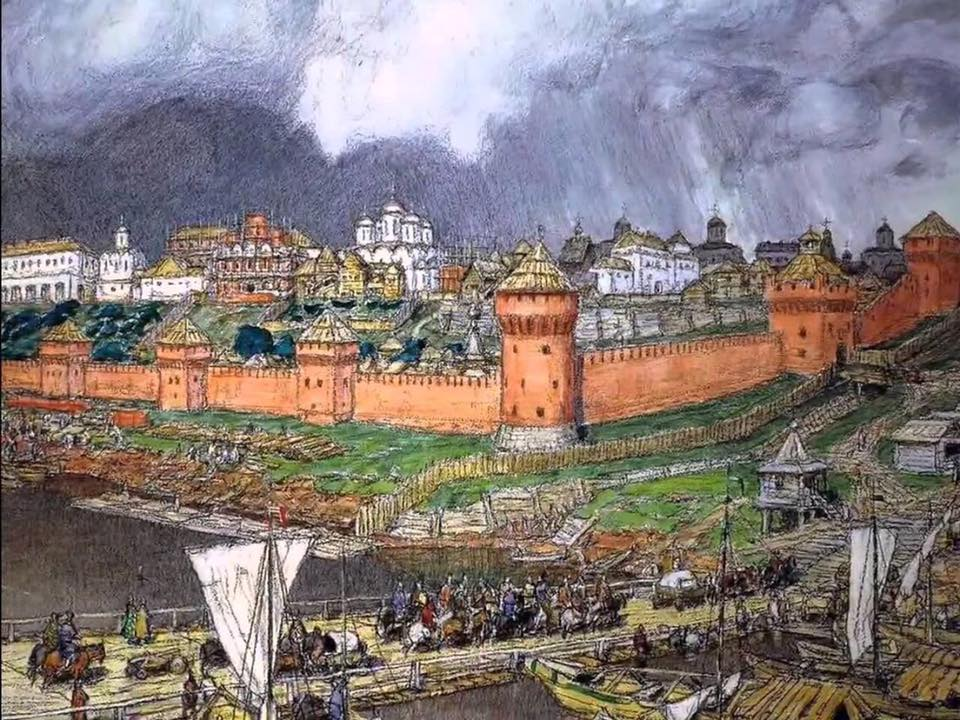 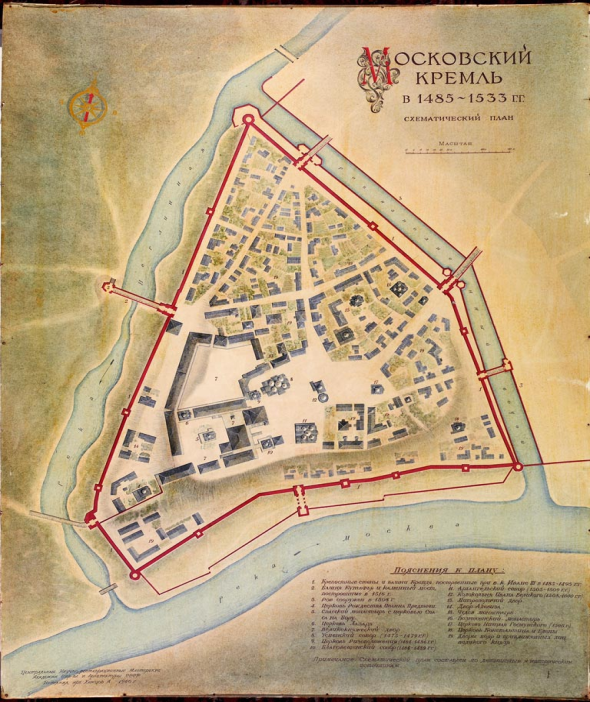 Кремль – остров, окруженный двумя реками и глубоким рвом с водой.
Протяжённость кремлёвских стен 2235 метров, толщина — 3,5-5,5 метра
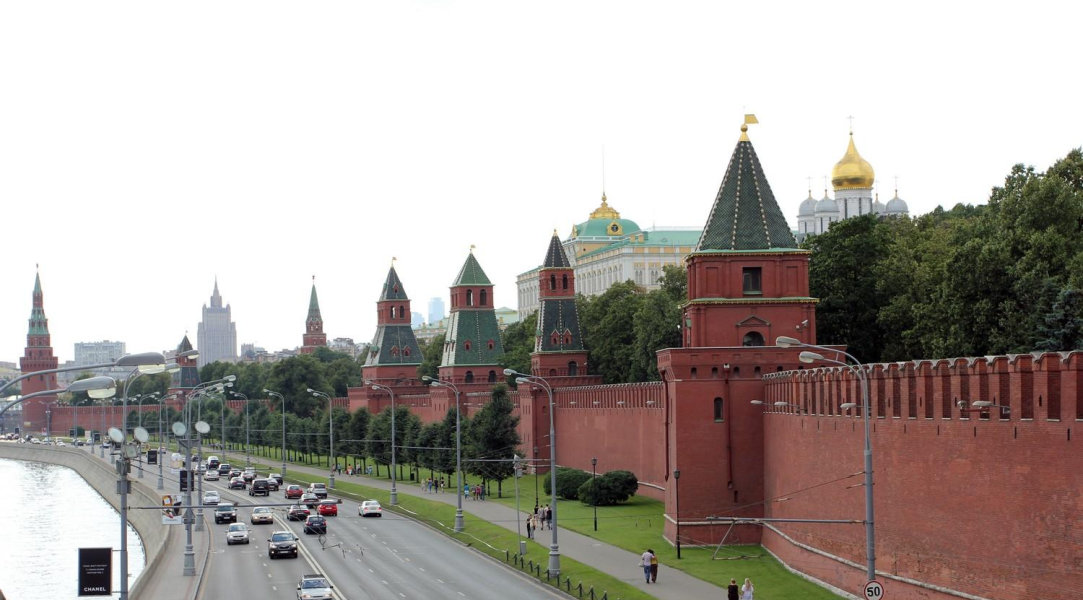 Высота стены от земли до зубцов от 5 до 19 метров
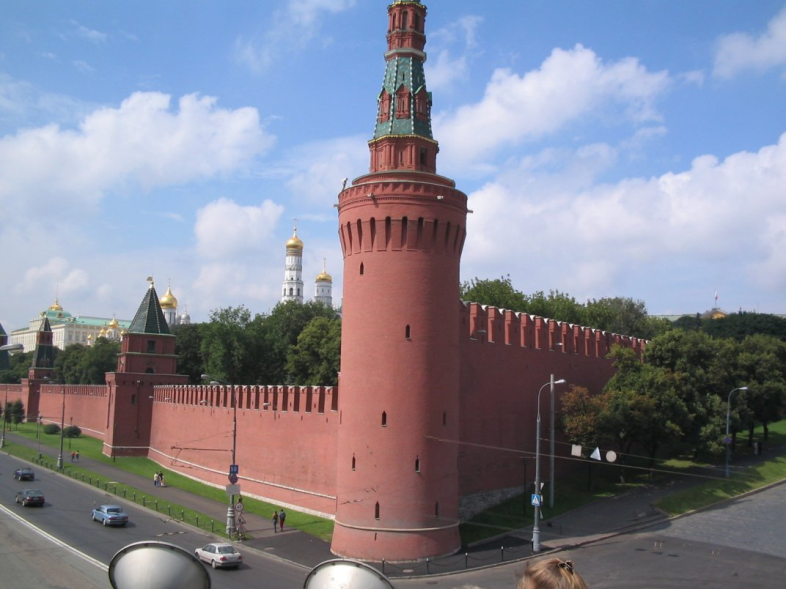 Внутри стена состоит из булыжника и белого камня, они залиты известковым раствором.
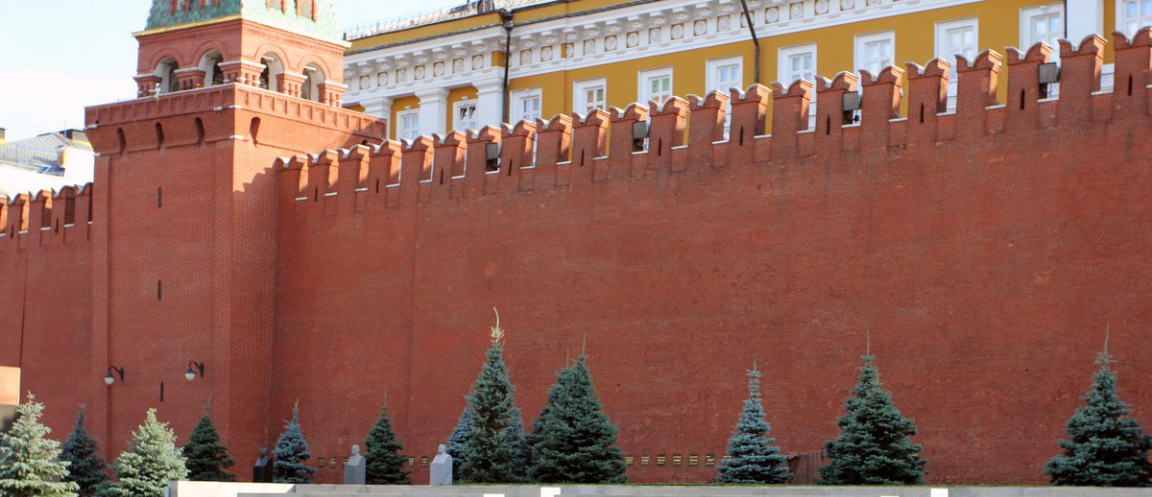 Мерлоны – двурогие зубцы, напоминающие ласточкины хвосты.
1045 зубцов
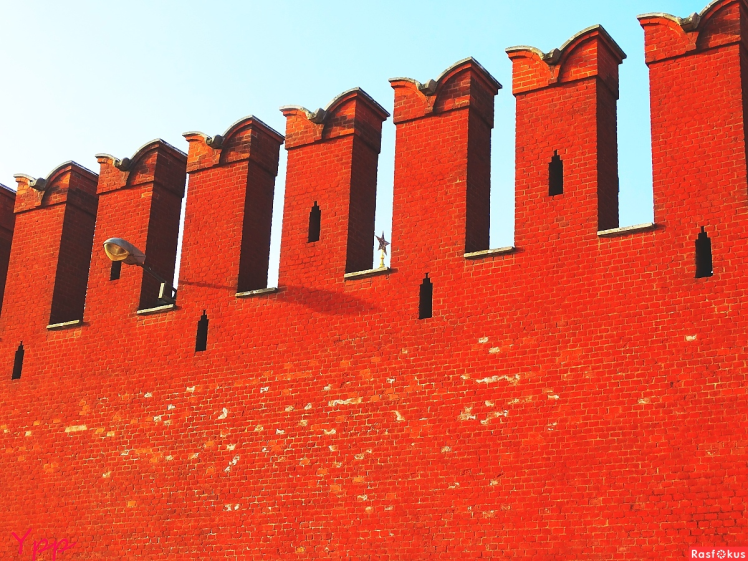 Ширина зубцов до двух метров, толщина от 65 до 72 см, высота — 2-2,5 метра.
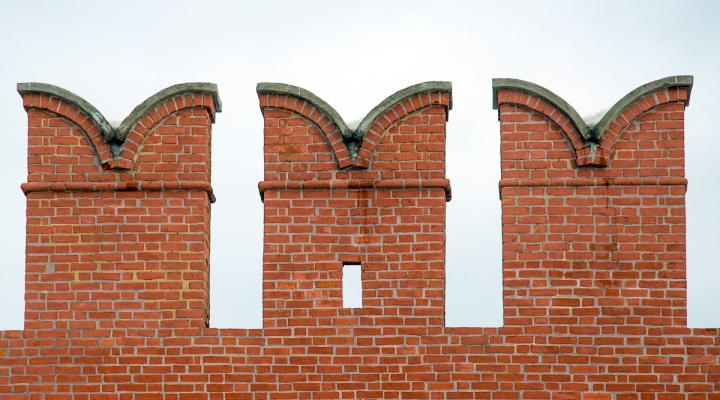 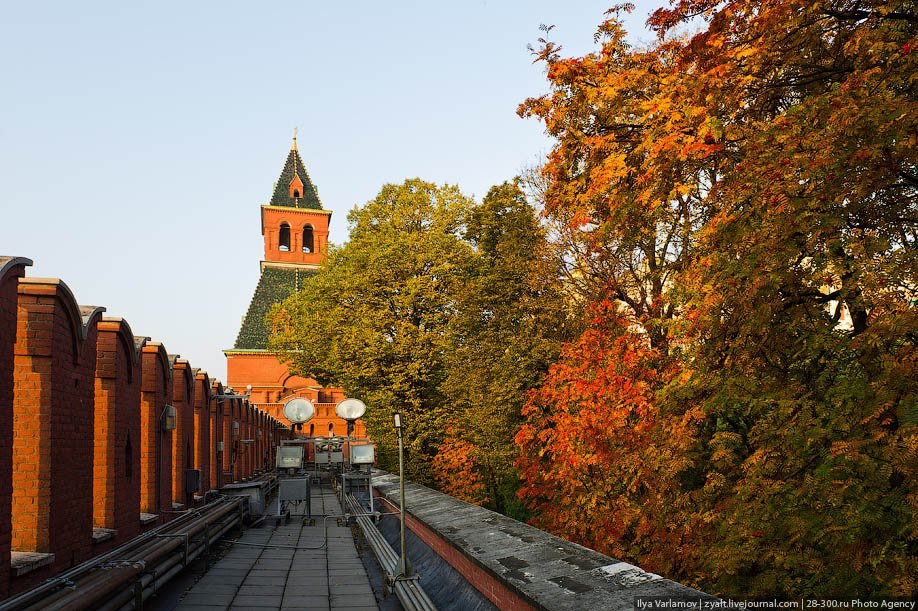 20 башен Кремля
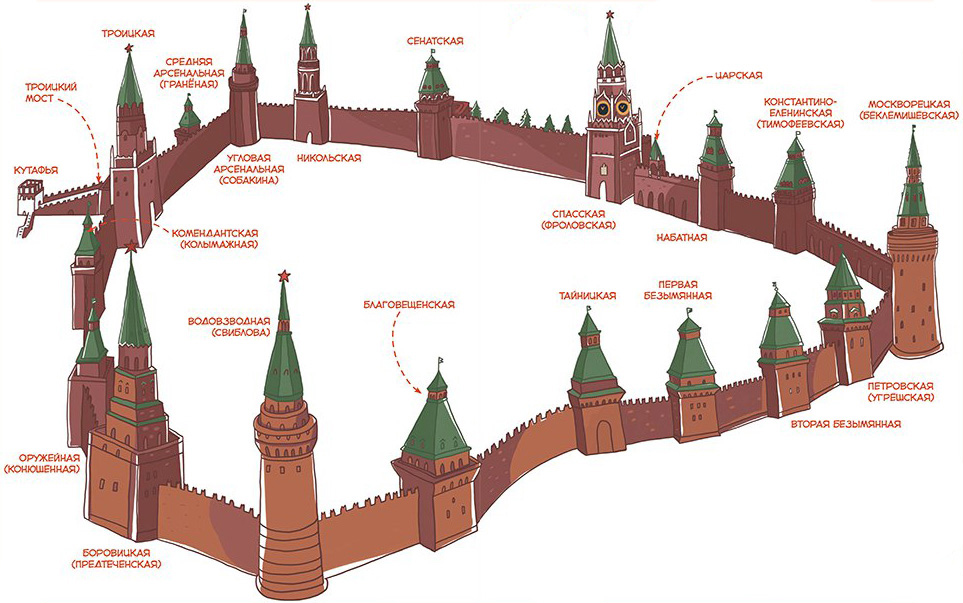 Круглые башни по углам
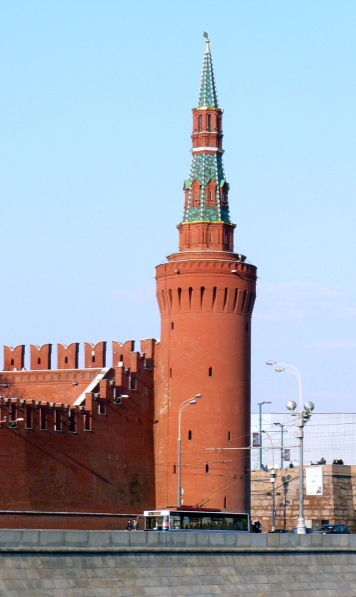 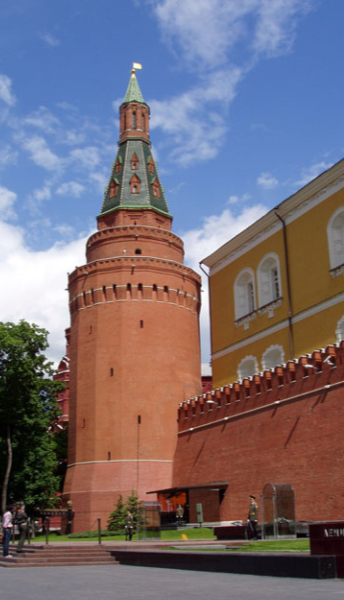 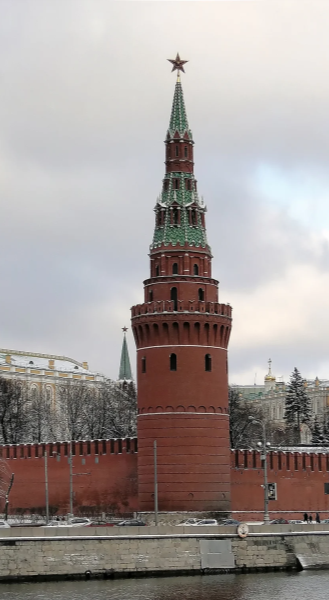 Угловая Арсенальная
Беклемишевская
Водовзводная
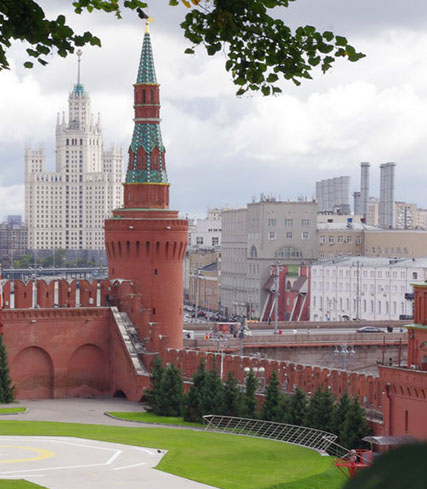 Беклемишевская (Москворецкая) башня
Построена в 1487 году итальянским архитектором Марко Фрязиным. 
Высота башни — 46,2 м.
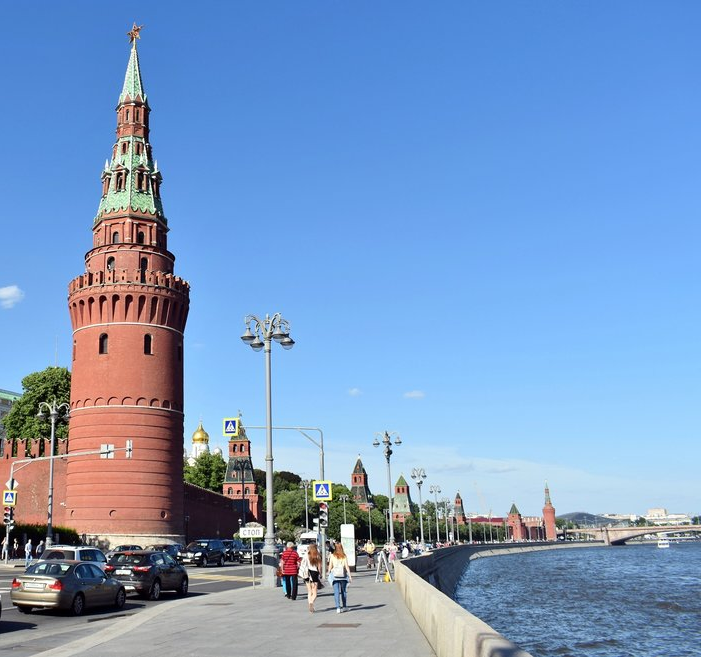 Водовзводная (Свиблова) башня
Построена в 1488 году итальянским архитектором Антоном Фрязиным.
Высота башни до звезды — 57,7 м, со звездой — 61,25 м.
Башня имела колодец и тайник для выхода к реке.
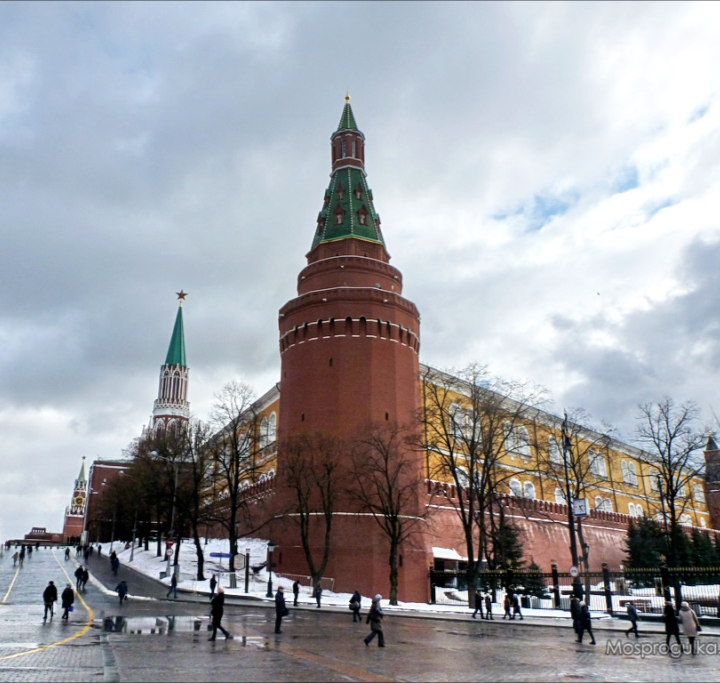 Угловая Арсенальная (Собакина) башня
Построена Петром Антонио Солярио в 1492 году.
Стены достигают 4 м толщины. Они предназначались для охраны тайника-колодца в подземелье башни. 
Высота башни со стороны Александровского сада — 60,2 м.
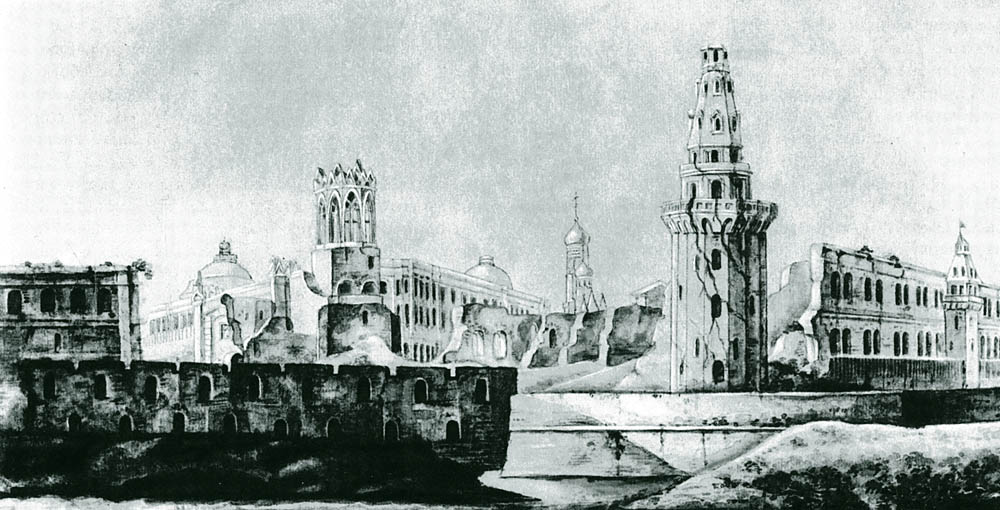 Разрушение Кремля в 1812 году. Никольская башня, руины Арсенала, Арсенальная башня.
Проездные башни Кремля
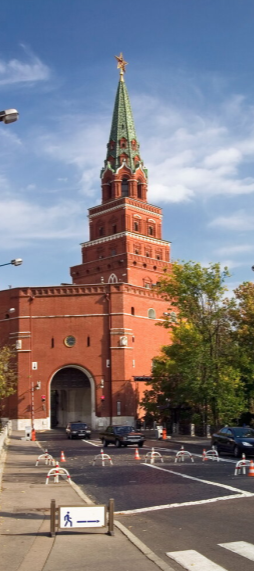 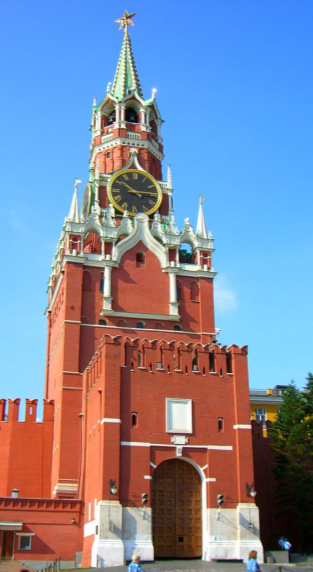 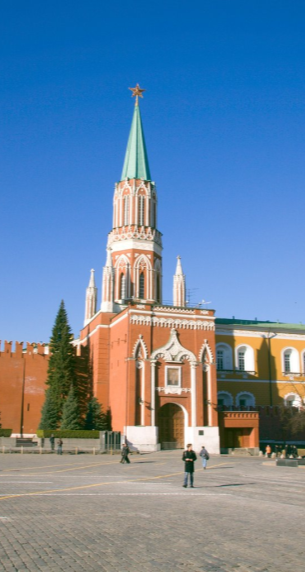 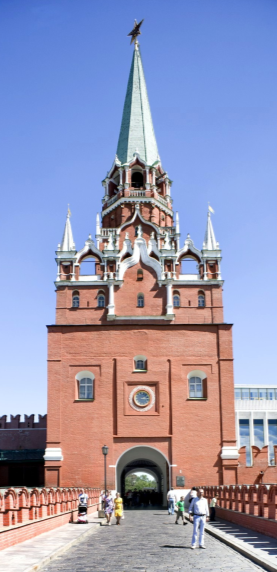 Боровицкая
Троицкая
Никольская
Спасская
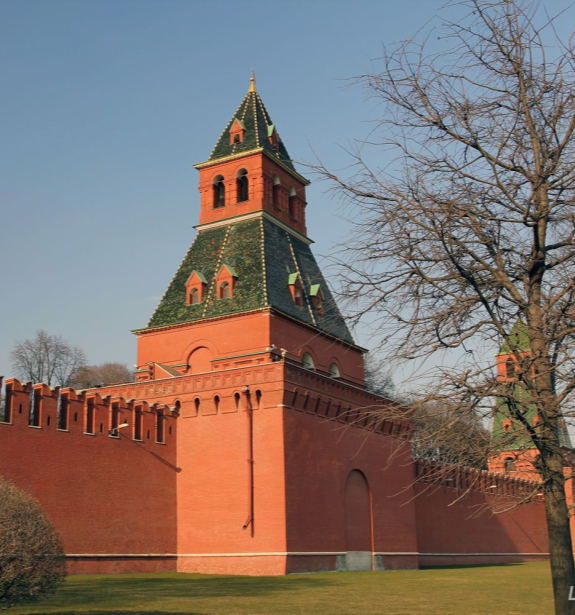 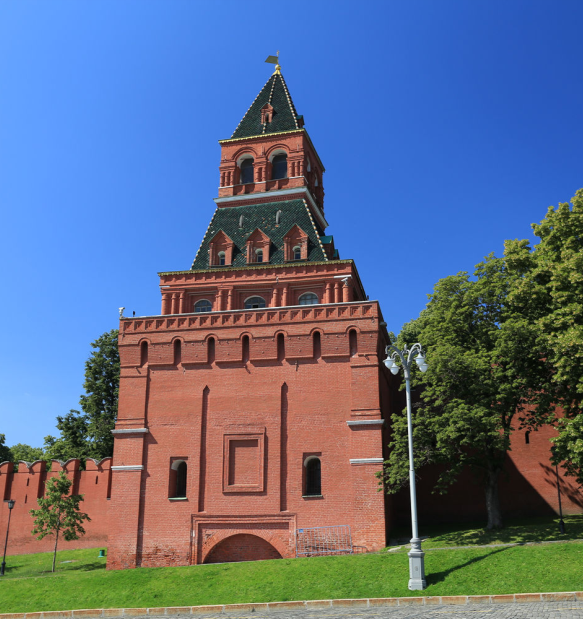 Тайницкая
Константино-Еленинская
Кремлёвские рубиновые звёзды
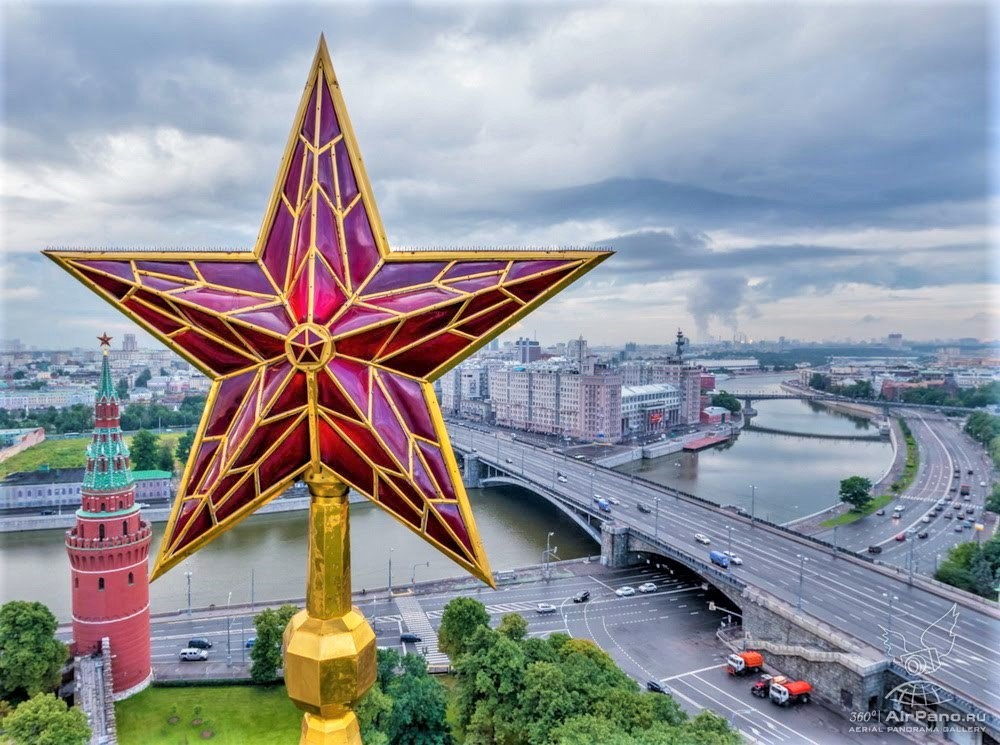 С XVII века на Спасской, Троицкой, Боровицкой и Никольской башнях Московского Кремля возвышались позолоченные двуглавые царские орлы из меди.
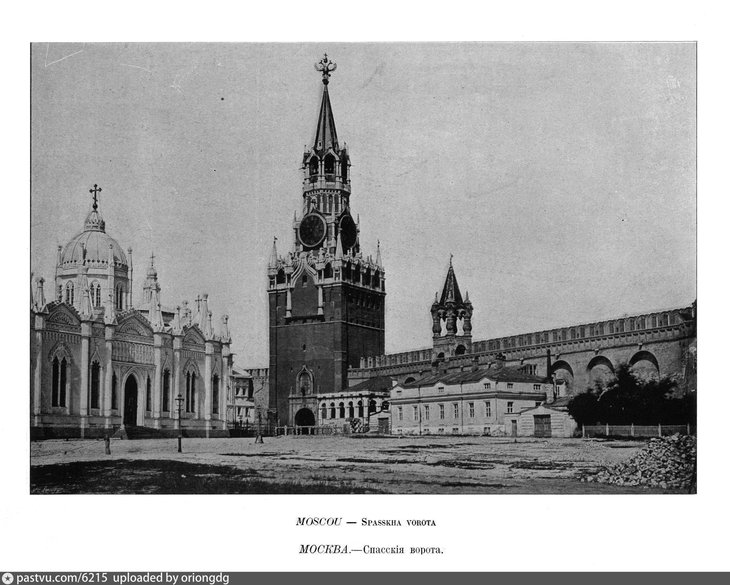 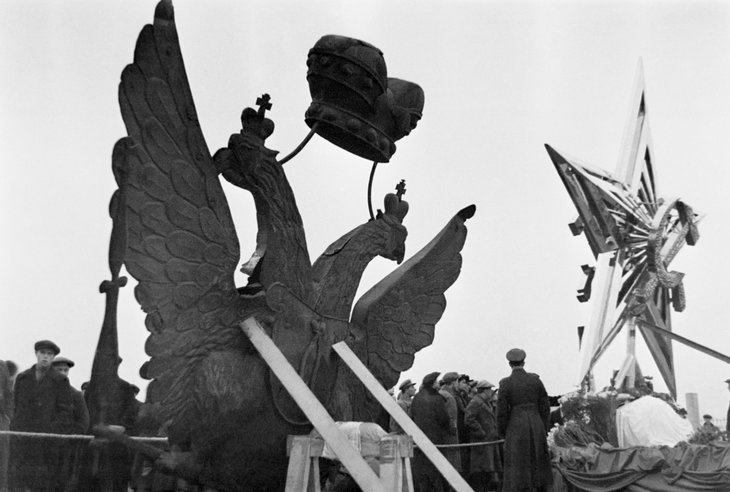 До рубиновых звезды были медными и с самоцветами.
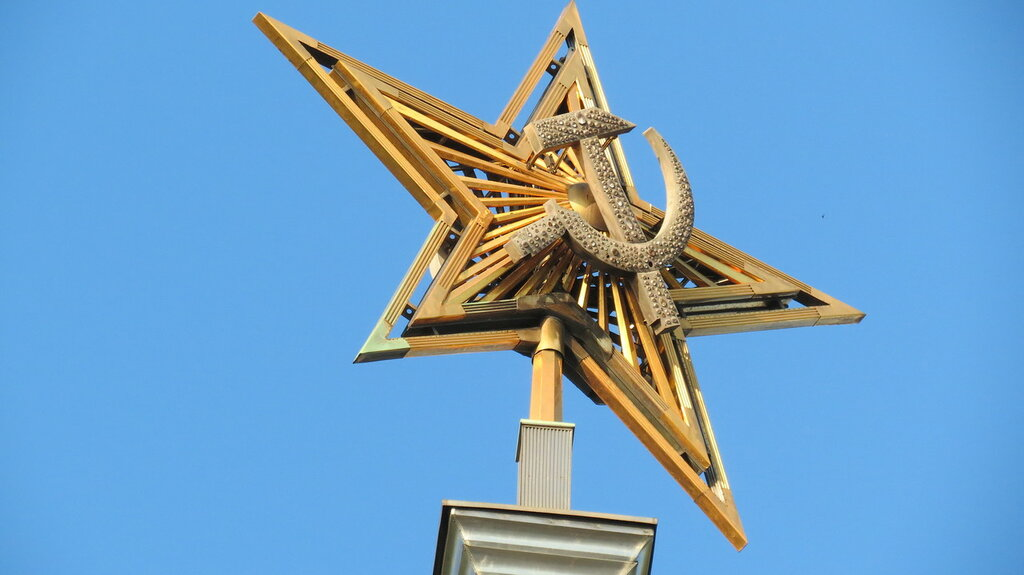 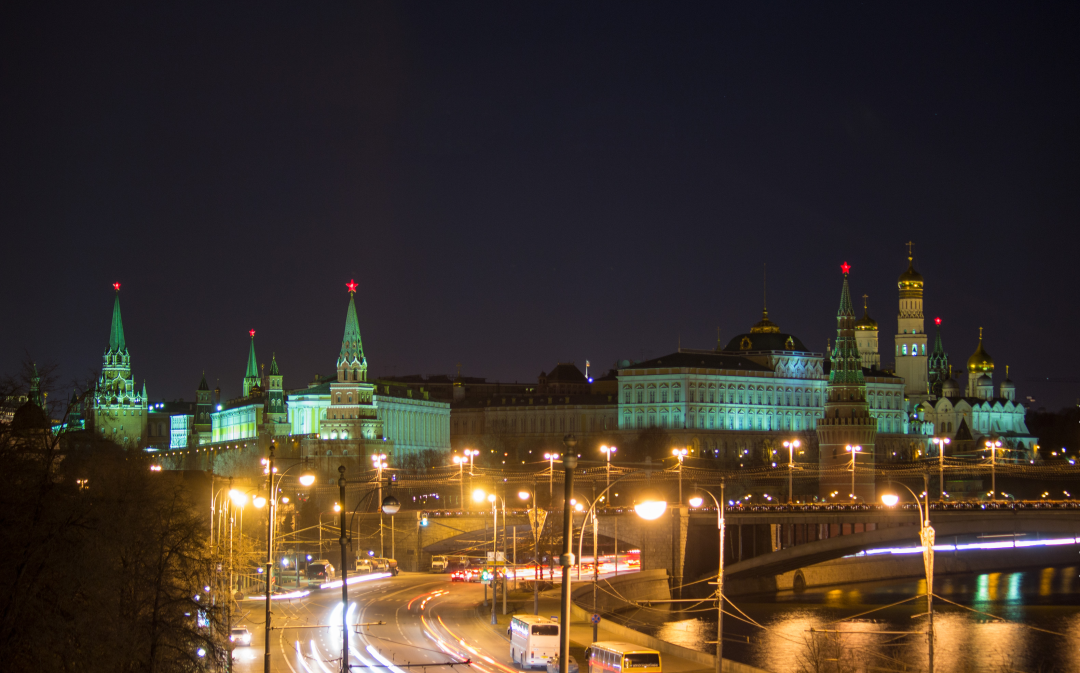 Внутри звёзд находятся специальные лампы.
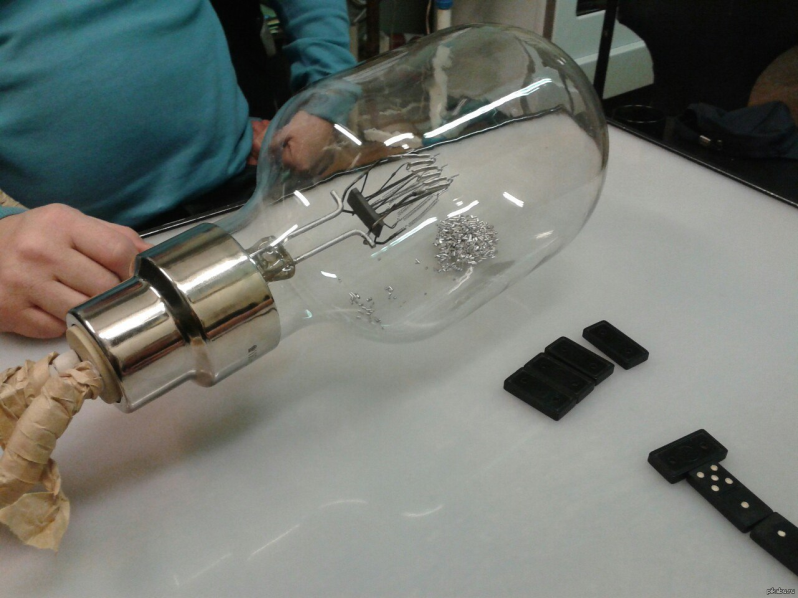 Рубиновые звёзды Кремля имеют разные размеры.
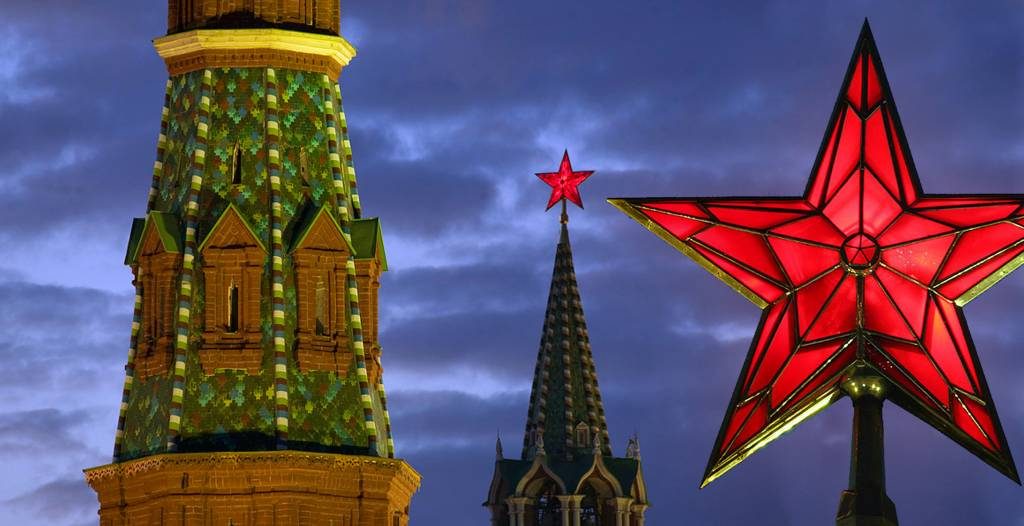 На Спасской и Никольской башнях – 3,75 метра,
на Троицкой – 3,5 метра, 
на Боровицкой – 3,2 метра, 
на Водовзводной – 3 метра.
1 раз в пять лет звёзды моют.
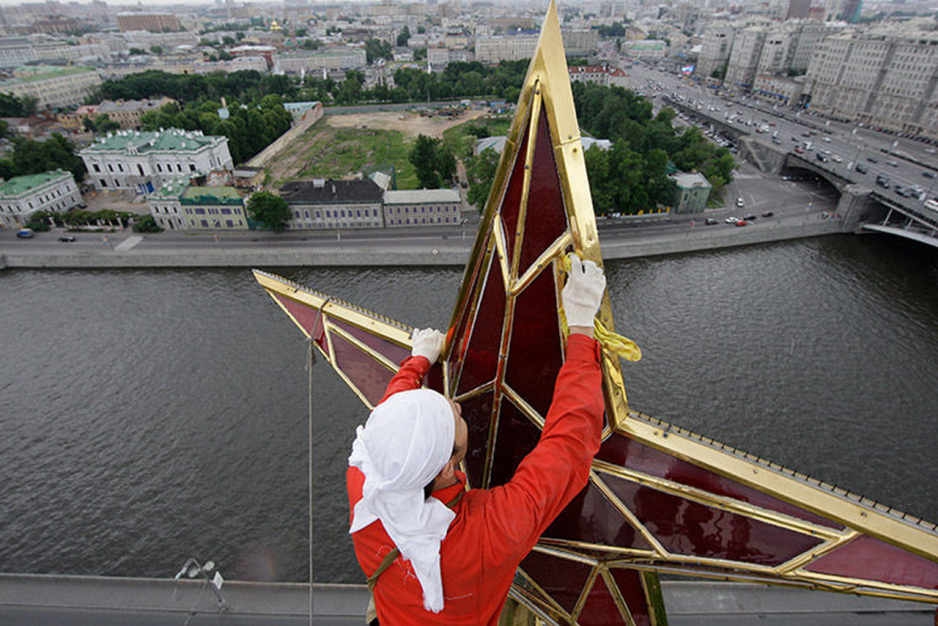 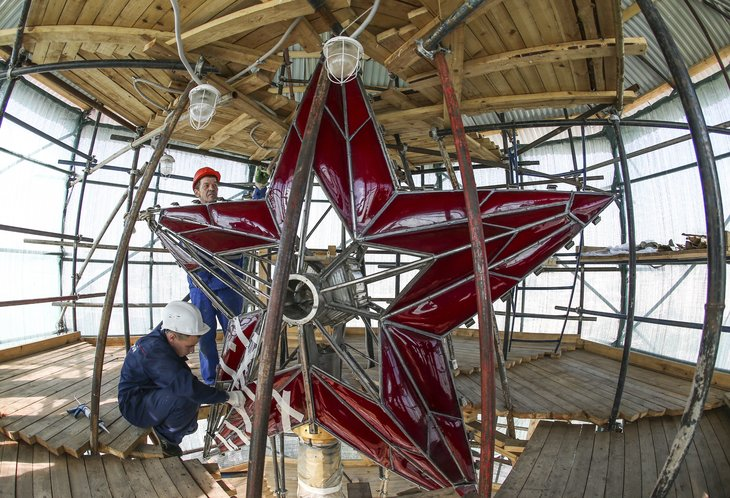 Спасская башня
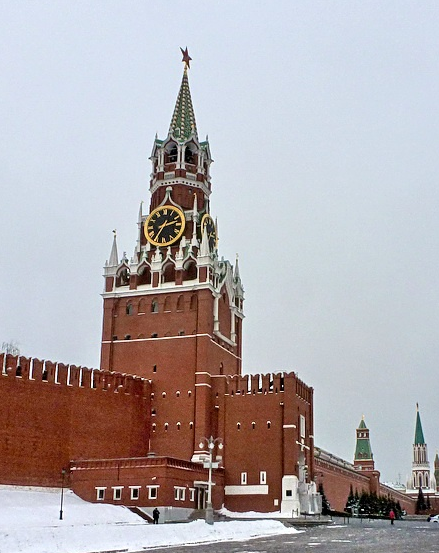 Высота Спасской башни со звездой составляет 71 метр.
К башне примыкает массивная отводная стрельница с проездными воротами.
Изначально башню называли Фроловской - по церкви Фрола и Лавра, куда вела дорога из ворот.
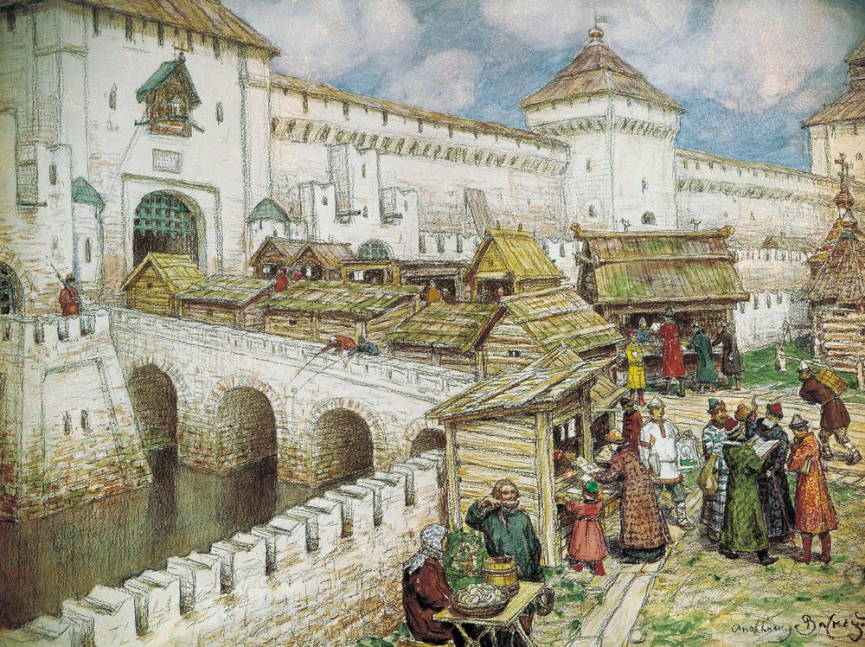 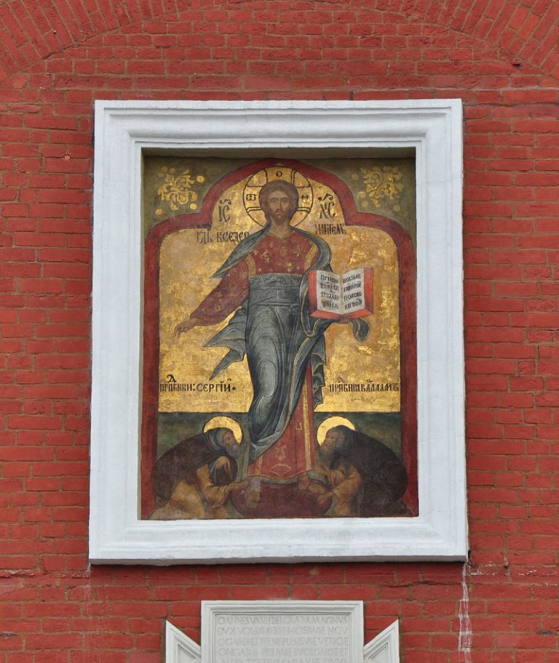 Название Спасской башне дали по надвратной иконе Спаса Смоленского.
Строго-настрого запрещалось проходить через ворота Спасской башни в головном уборе или проезжать верхом на лошади.
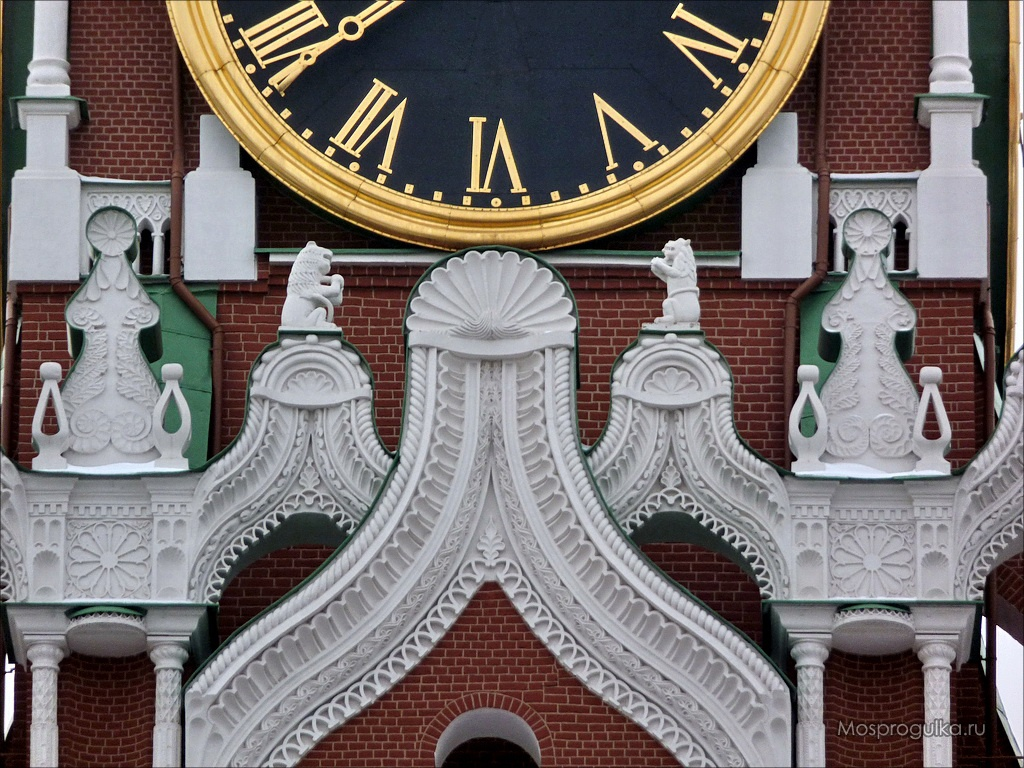 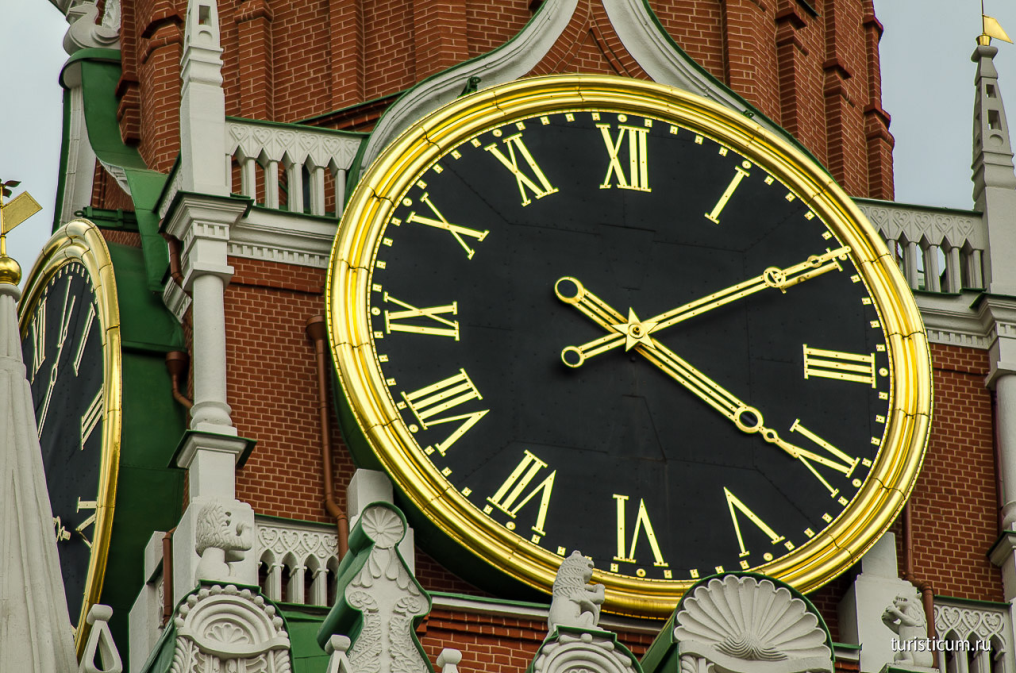 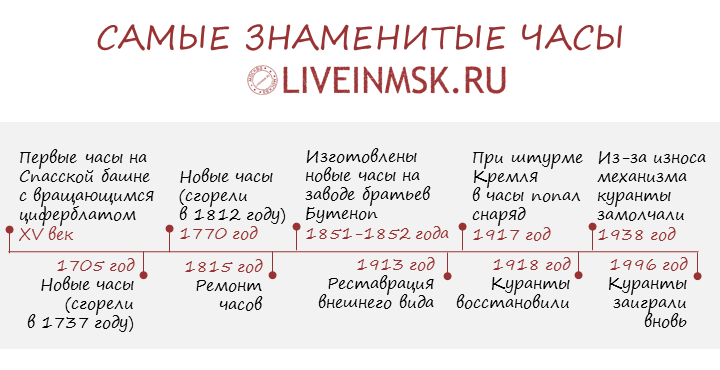 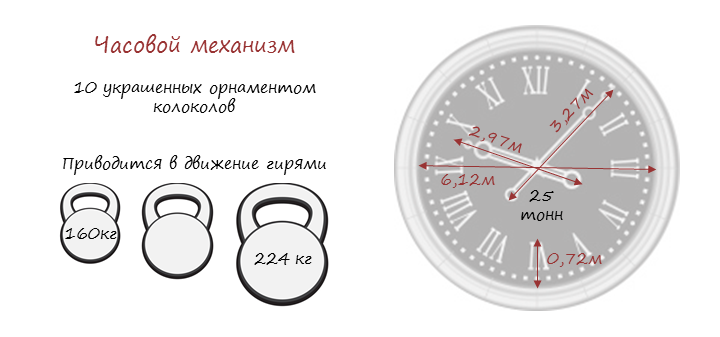 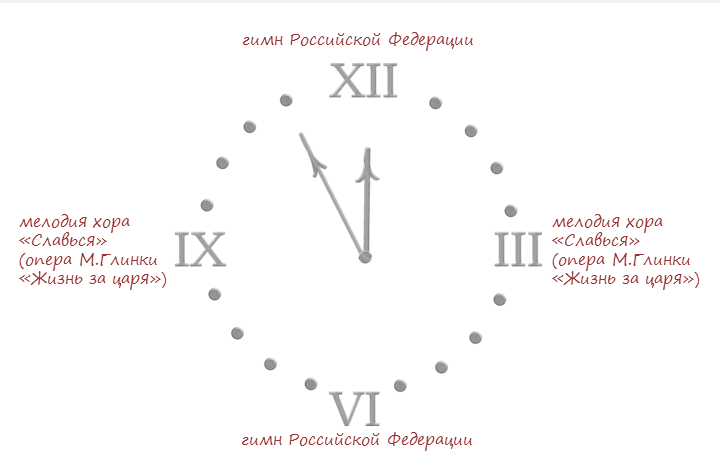 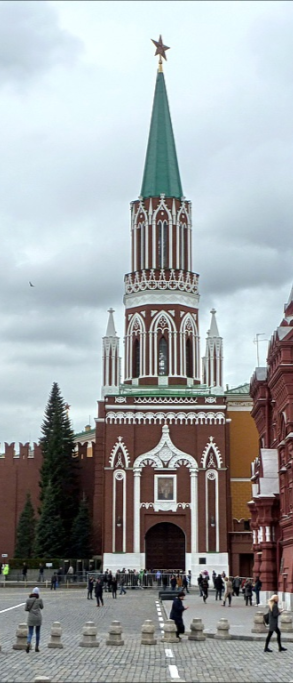 Никольская башня
Высота башни: 70,4 метра (67,1 метра без звезды). 
Над ее воротами находится икона Николая Чудотворца — заступника и утешителя всех скорбящих.
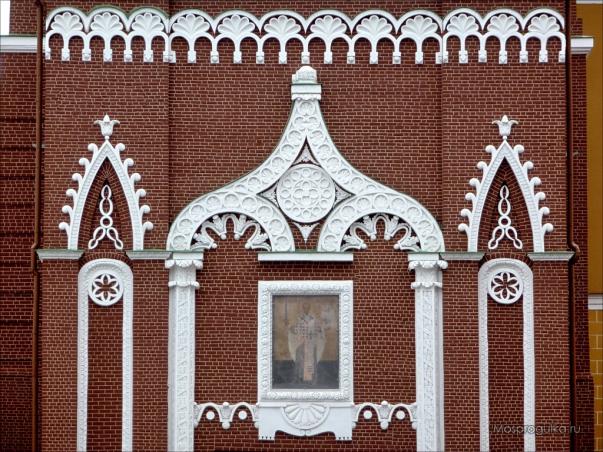 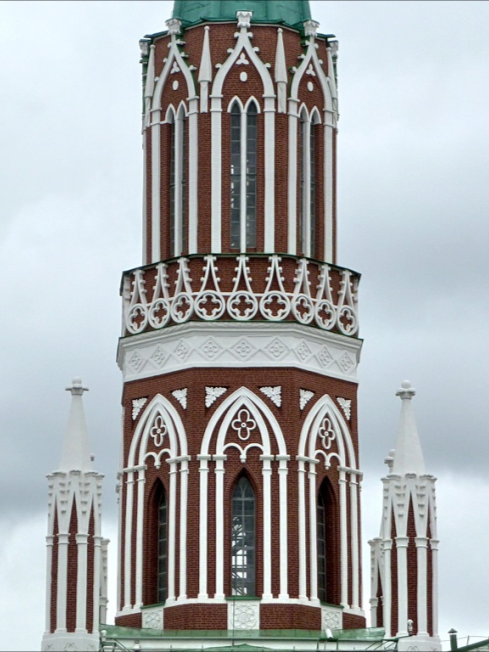 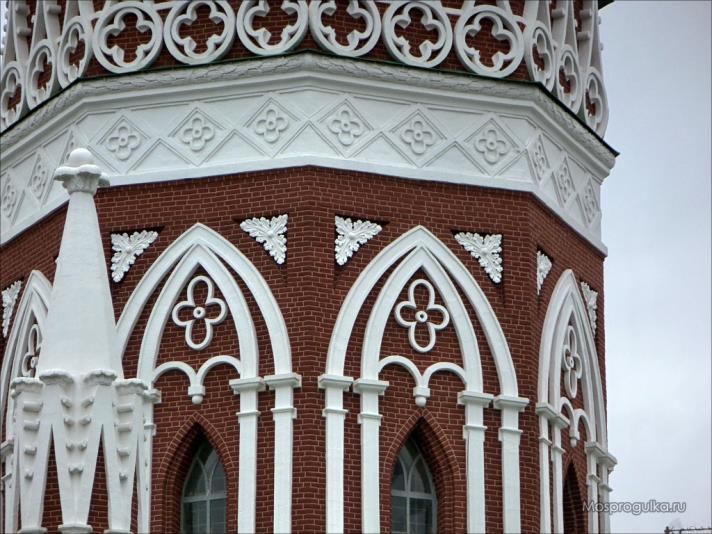 Боровицкая башня
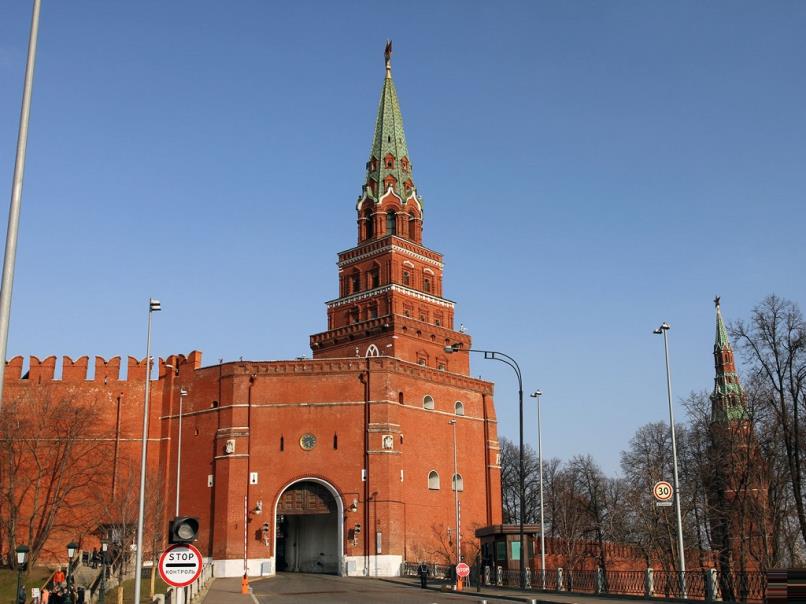 Высота башни до звезды - 50,7 м, со звездой - 54,05 м.
Изначально название возникло благодаря месторасположению башни – она стоит на Боровицком холме. По другой легенде ее строительством занимались мастера из Боровска, поэтому она названа в их честь.
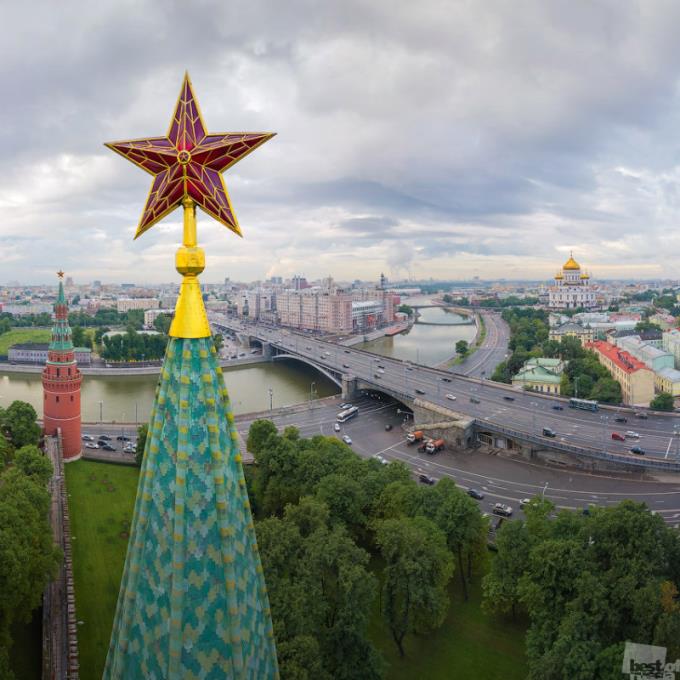 Троицкая башня - самая высокая башня Московского Кремля. Высота башни вместе со звездой - 80 метров со стороны Александровского сада и 69,3 метра - со стороны Кремля. 
В Троицкой башне размещается Президентский оркестр России: в её внутренних помещениях расположены студии звукозаписи, офисы и репетиционный зал. Кроме того, Троицкие ворота являются главным входом на территорию Кремля для горожан и туристов.
Через Троицкие ворота в Кремль вошёл Наполеон.
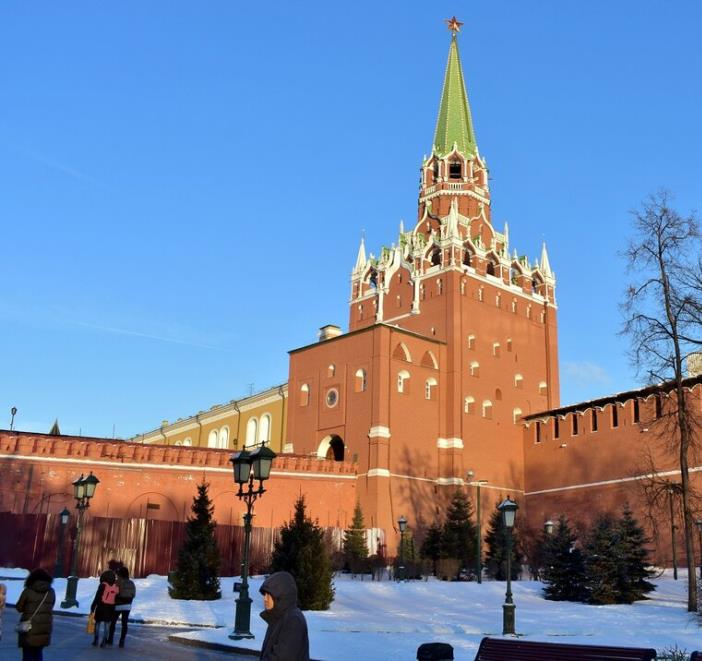 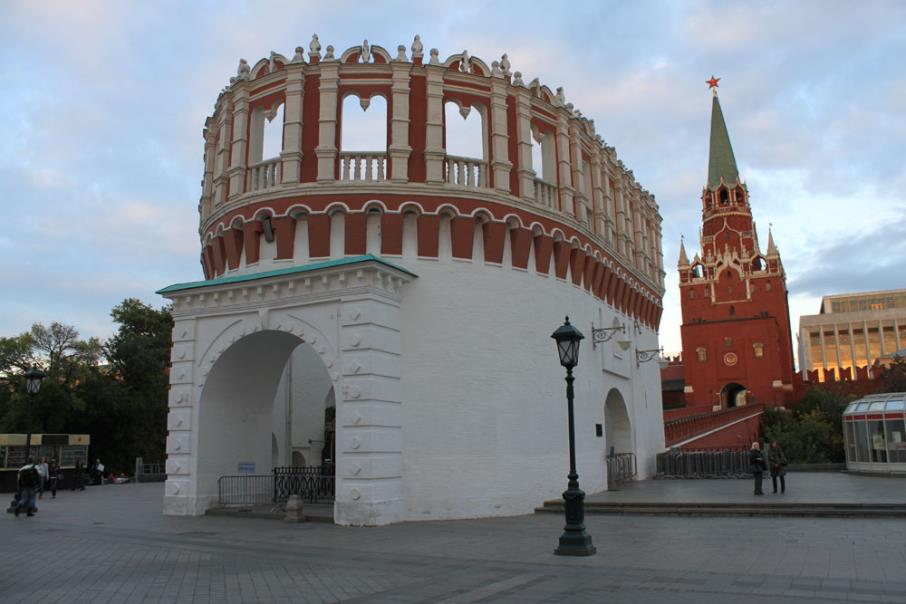 Кутафья башня - отводная башня-стрельница Московского Кремля. 
Высота башни всего 13,5 метра.
Изначально башня была полностью окружена водой: позади неё протекала река Неглинная, запруженная перекрытыми пролётами Троицкого моста, спереди был вырыт искусственный ров. На случай осады в Кутафье башне были оборудованы бойницы.
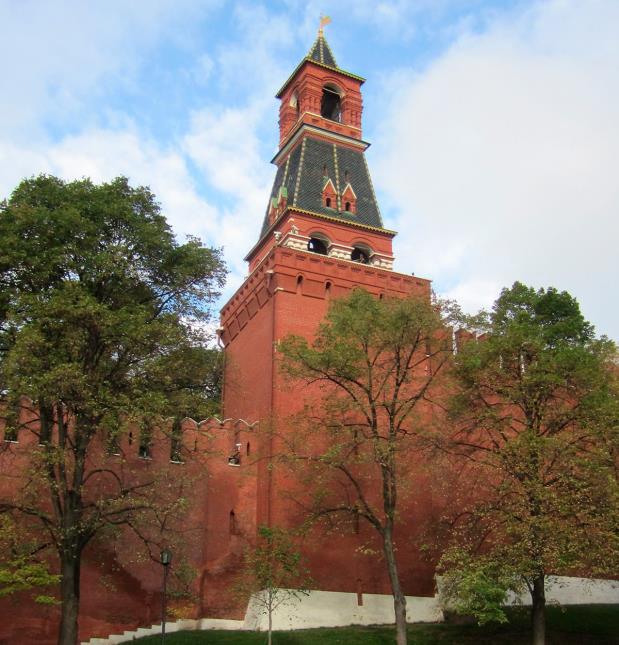 Набатная башня  
была предназначена для защиты ближайших улиц Китай-города. 
Высота башни - 38 метров. 
Своим названием Набатная башня обязана колоколу Спасского набата, который был установлен на ней в прошлом. 
Спасский набат - элемент московской "пожарной сигнализации", помимо которого существовали также Троицкий и Тайницкий набаты, в которые били при городских пожарах.
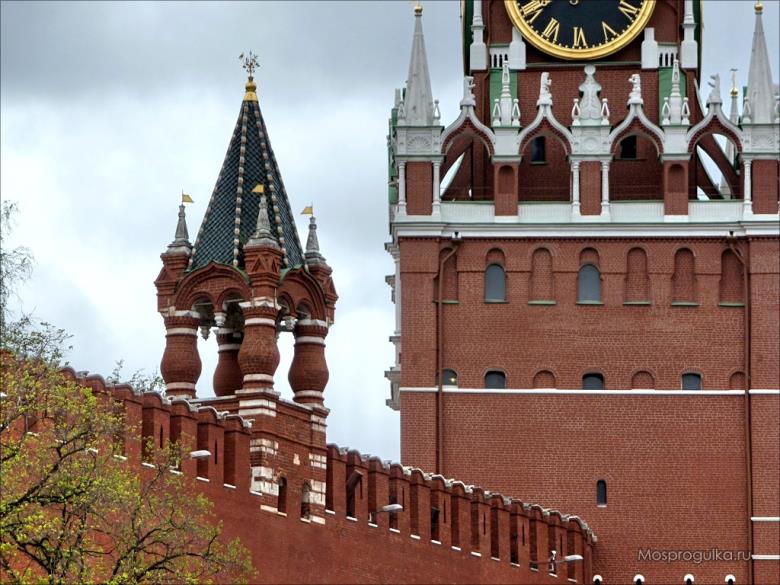 Царская башня - одна из самых необычных башен Московского Кремля. В сущности, это даже не совсем башня, а скорее каменный шатёр, возведённый поверх стены.
Высота башни - 16,7 метров.
Существует городская легенда, будто бы в прошлом на месте башни существовала деревянная площадка, с которой царь Иван IV Грозный наблюдал за событиями и церемониями вблизи Лобного места на Красной площади - отсюда и название «Царская».